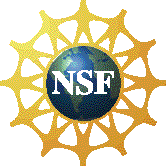 So How Does Funding Work?(with applications to Economics at NSF)Nancy Lutz,  Program DirectorEconomicsnlutz@nsf.govESA North American ConferenceOctober 24, 2015
Four Things To Know
Why are you applying?
Know your target
Their goal
Their process for application and decision
Their past awards
Writing matters
Look for the sweet spot
Know Your Target: NSF
Basic science focus
Lots of info at nsf.gov
Publicly searchable database of awards
Types of Review:
Mail plus Panel – the SBE standard
Panel Only – Other directorates and almost all special short-term initiatives.
Know Your Target: Economics Program
All fields of economics compete.
Experimental economics is a method, behavioral economics is a field.
There will be experimental economists on the panel.
Where To Go For Info
All programs have assigned program directors listed at nsf.gov
Want to start a conversation? 
Email 
one-two page description of project that focuses on basic science contribution
Include your questions
10 Tips from Nancy
Regular proposals are easier to write than CAREERs.
Avoid “Trust Me” and “All Done”. 
Do have your experimental design.
How is your work generalizable? 
Don’t say “this will be useful for xx policy” if you don’t know anything about xx policy.
Referencing other disciplines? Do unto others as we wish they’d do unto us.
Suggest lots of reviewers.
Check your google rank.
Remember your sponsored programs office may not know social science.
Don’t apply if you can’t start the project on time.
Questions?
Find me at nlutz@nsf.gov